VI городской конкурс инновационных программ, проектов и методических разработок
Установочный семинар


Бесчастнова И.А., методист ИМО УО г.Казани
Цель конкурса
Выявление инновационного опыта:
 в управлении образовательной организацией, 
в содержании образовательных областей, 
использования эффективных педагогических технологий, форм, методов обучения и воспитания
Задачи конкурса
Активизация и поддержка инновационного потенциала муниципальной системы образования,
Создание банка данных инновационных педагогических идей,
Создание благоприятных условий для роста профессиональных компетенций педагогов,
Презентация передового муниципального опыта,
Обеспечение системы внедрения инновационных идей в образовательный процесс,
Выявление приоритетных направлений концентрации ресурсов, необходимых для формирования и развития инновационного сектора муниципальной системы образования
Условия приема
Представляются индивидуальные и коллективные работы
Документы:
Направление от района
Анкета
2 рецензии (внешняя и внутренняя)
Конкурсная работы (не более 20 страниц)
Номинации
Инновации в управлении
Дошкольное образование
Инновации в преподавании учебных дисциплин
Воспитательная работа в школе
Дополнительное образование
Требования к оформлению
Формат Word, шрифт Times New Roman, размер 14, межстрочный интервал 1,5
Поля: сверху – 2 см, снизу – 2 см, справа – 1,5 см, слева – 3 см.
Страницы считаются с титульного, нумеруются с третьего
Конкурсный материал
Титульный лист (наименование образовательного учреждения, тема конкурсного материала, его вид)

Виды методических разработок
 методические рекомендации или пособие
 разработка цикла занятий
 разработка темы программы или целой программы
 разработка частной (авторской)  или общей методики
 разработка новых форм, методов или средств обучения и воспитания
 методическая разработка (проект), связанная с изменением развивающей или  образовательно -методической среды, образовательного,  здоровьесберегающего  пространства
 разработка, связанная с новыми направлениями педагогической или методической деятельности
 разработка, связанная с тематикой самообразования педагогов и др.
Конкурсный материал
Пояснительная записка 
Раскрываются:
 актуальность данной работы (автор отвечает на вопрос, почему он выбрал эту тему и каково ее место в содержании образования);
 цель методической разработки;
 новизна методической разработки;
условия применения (что нужно для того, чтобы методическая разработка была бы реализована в практике образования);
 трудоемкость, ограничения, риски.

Рекомендуемый объем - до 2 страниц машинописного текста.
Конкурсный материал
Содержательная часть

Более подробно, чем во введении описывается основная идея инновационного педагогического опыта. Дается более глубокое психолого-педагогическое обоснование со ссылкой на ученых-разработчиков концепций, теорий, технологий.
Конкурсный материал
Методическая часть
На основании поставленных задач во введении раскрывается содержание своей педагогической деятельности, показываются технологии педагогической деятельности по реализации своей педагогической идеи.
Кроме того, рекомендуется представить описание:
современных приемов и методов образования;
организации творческой деятельности воспитанников;
педагогических идей и инициатив;
новых методик и технологий обучения;
результативных современных приемов и методов использования информационных технологий.
Конкурсный материал
Список литературы
Пример 1.  Описание книги, написанной одним - двумя авторами:
Фамилии и инициалы авторов. Полное название.  –  Сведения о повторности издания. – Место издания: Издательство, год издания.  – Количество страниц.
Образец : Новикова Э.А., Егоров В.С. Информация и исследователь. –Л.:Наука, 1974  – 99 с. 

Пример 2. Описание книги, написанной несколькими авторами:
Основное заглавие / Инициалы и фамилии авторов; Инициалы и фамилия  ответственного редактора. –  Сведения о повторяемости издания.  –  Место издания: Издательство, год издания.  – Количество страниц.
Образец: Введение в научное исследование по педагогике. Учебное пособие для  студентов пед.интов / Ю.К.Бабанский, В.И.Журавлев и др.; Под ред.  В.И.Журавлева, - М.: Просвещение, 1988.  – 239 с. 

Пример 3. Описание статьи.
  Фамилии и инициалы авторов. Название статьи // Название сборника или  периодического издания, в котором помещена статья.  –  Год издания. Номер. – Номера первой и последней страниц статьи. 
Образец: Мигдал А.Б. Физика и философия // Вопросы философии. – 1990.  No 1.  С. 5 -33.
  
Пример 4. Описание многотомного издания:
Основное заглавие: Общее количество томов / Сведения о редакторах. –Сведения о повторяемости издания. –  Место издания: Издательство, год издания. –Том. –  Количество страниц. 
Образец: Словарь современного русского литературного языка: В 20т./ Гл. ред. К.С.Горбачевич. – 2- е изд., перераб. и доп. – М.: Русский язык, 1993. – Т. 4. – 576
Конкурсный материал
Приложения
Структурируются, озаглавливаются и нумеруются в соответствии с последовательностью их упоминания в основном тексте.


http://kazanobr.ru/node/5868
Критерии оценки
Концептуальность
Актуальность ,
Социальная значимость,
Наличие инновации,
Научно-методическая проработанность,
Соответствие ФГОС ДО,
Критерии оценки
Технологичность
Соответствие целей и задач содержанию и формам работы,
Четкий алгоритм работы,
Оригинальные приемы,
Актуальность приемов,
Наличие рефлексии,
Доступность при подаче сложного
Критерии оценки
Мониторинг
Наличие методик по диагностике
Соответствие мониторинга теме
Доступность в проведении
Наличие планируемых результатов
Наличие мониторинга за 2 года
Типичные ошибки
Ошибки в оформлении
1) Титульного листа: не указывается вид методической разработки (либо указывается неправильно, либо пишется просто «метод. разработка»), должность автора, ОУ, город, год… либо титульный лист вообще отсутствует.
2) Самой работы: нет нумерации страниц, в Содержании - не указаны страницы, его разделы (пункты), в основной части – нет названия разделов, Приложения без нумерации либо без названия.
Типичные ошибки
Ошибки в содержании работы:
1) В Аннотации: нет (краткого) описания проблемы, анонса основных вопросов и адресности – кому может быть полезна.
2) Во Введении: не правильная формулировка актуальности данной работы (актуальность - всегда в противоречии между тем, что есть и тем, что должно быть) либо полное отсутствие.
3) В Содержании: 1 - несоответствие содержания теме, целям и задачам, 2 - нет описания (либо не полное) методических особенностей разработанного материала (проекта, модели, сценария, занятия (урока) и др.); 3 – повторы фрагментов текста.
4) В Заключении: 1 - нет выводов, 2 – не прописываются новизна (темы,содержания, практических материалов) и практическая значимость данной разработки – для себя, детей, родителей, коллег своего и других ОУ, которые будут её использовать.
Типичные ошибки
Ошибки в приложениях
1) бессистемность и 2) нецелесообразность.
Целесообразность приложений зависит от этапа (стадии) работы автора по данной методической разработке:
1 этап - начальный (стадия разработки): методическая разработка как проект - для будущей его реализации (не уместны фотоотчеты, анализ результатов диагностики).
2 этап - основной (промежуточная стадия): программа работы в настоящем (целесообразные приложения: планы, разработанные дидактические и диагностические материалы и др.)
3 этап – итоговый (заключительная стадия): обобщение опыта проделанной работы (уместны фотоотчеты, анализ результатов диагностики детей, родителей и др.).
Успехов!
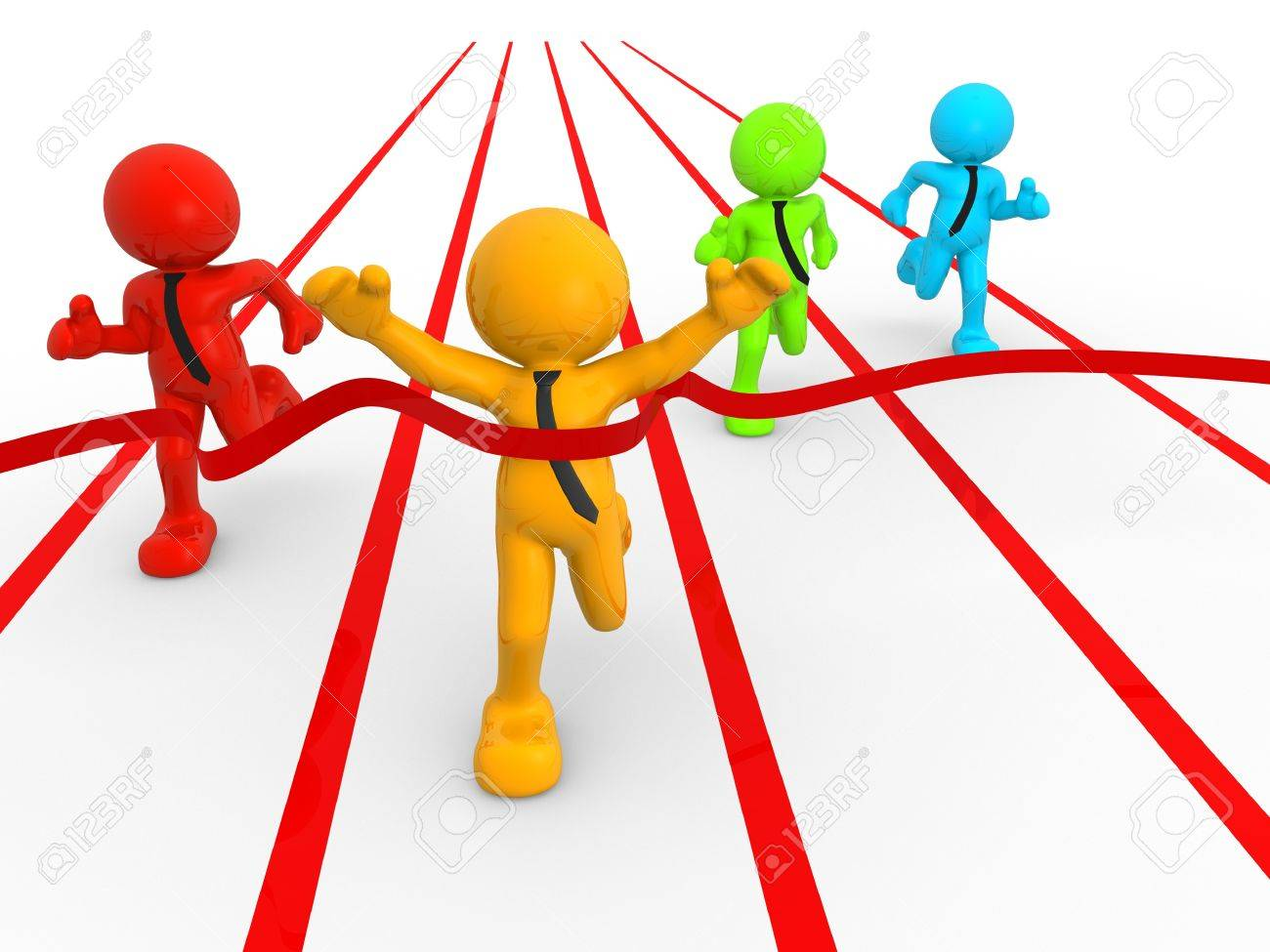